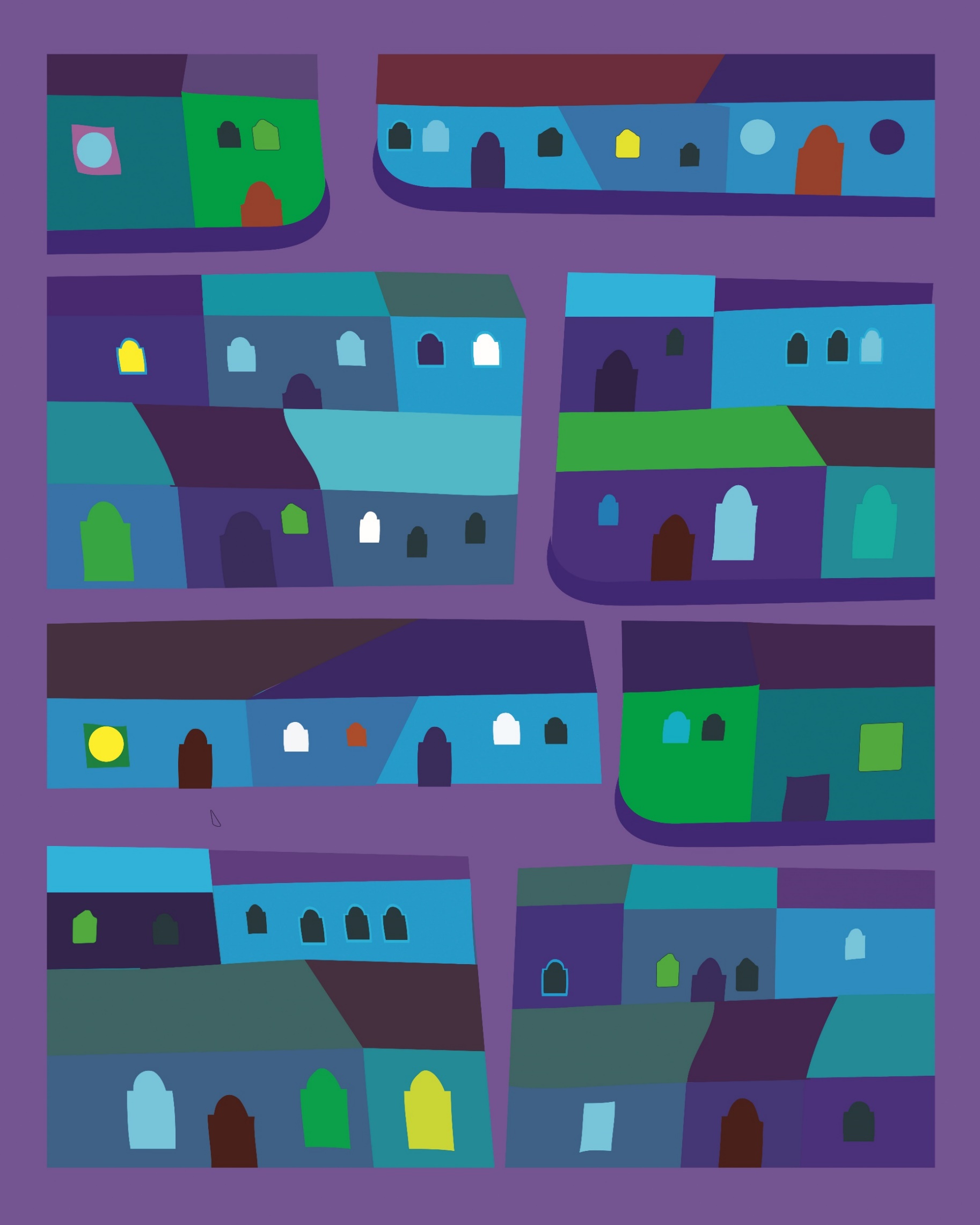 Approved Housing Bodies as Landlords to People Moving Out of Homelessness
Exploring the Experience of Third-Party AHBs
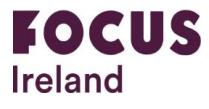 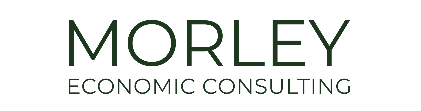 Background & Context
The success of Ireland’s Housing First is framed in the context of…
A housing deficit of c. 250,000 homes
Soaring house prices and rents, up 147% and 110% respectively in 10 years

Increasing demand for social housing, and
Total social housing need (incl. HAP recipients) of 116,886 households

A four-fold increase in homelessness in 10 years
The number in emergency accommodation > 6 months rose by 580%
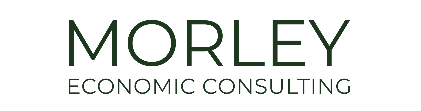 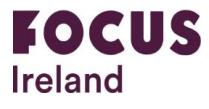 Background & Context
The number of households availing of tenancy supports (TSS, SLÍ, HF) has increased by >40% in two years

And the role of AHBs as landlords to those in receipt of these supports has grown in importance in recent years -
Q2 2022: 1-in-3 supported households moved into an AHB home

Q2 2024: 1-in-2 supported households moved into an AHB home
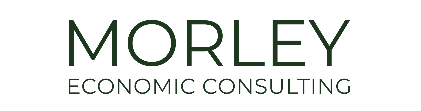 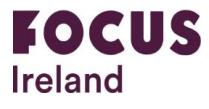 Background & Context
The stock of social housing is critical to tackling the homelessness crisis and meeting objectives of HF
While the AHB sector has contributed significantly to the stock over 10 years…
357 new social homes in 2014
c. 6,000 new social homes in 2023

Just 6% of the national housing stock are one-bed homes
Social housing accounts for 9% of total housing stock (2% of which is AHB), the overall proportion of one-bed home is considerably low.
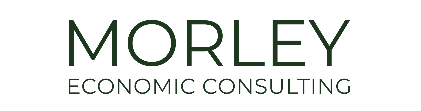 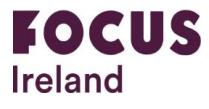 Research Question & Approach
This report explores the experience of third-party AHBs as landlords to tenants in receipt of HF
The issues arising for this cohort of AHBs is little documented, despite their growing role in the supply of social housing

Seven third-party AHBs and four local authorities were interviewed
A SCOT analysis identified key themes
Case studies reflect first-hard experience of AHBs and illustrate the strengths/challenges of the HF model
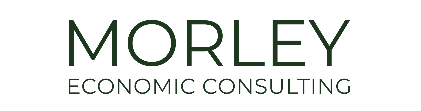 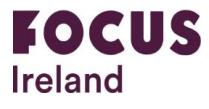 Key Themes
The SCOT identifies internal and external factors which are influential over a programme’s current performance and future prospects.
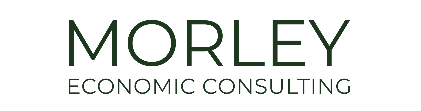 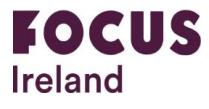 Key Themes
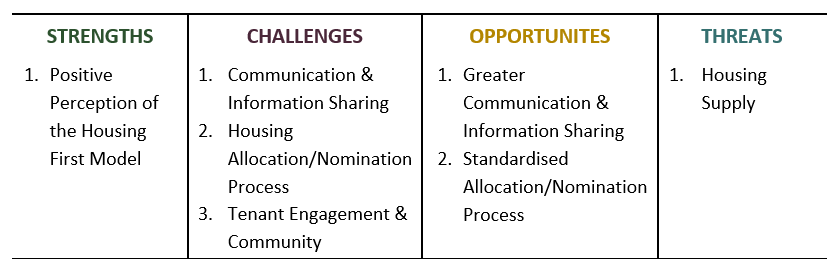 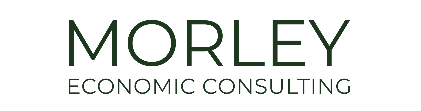 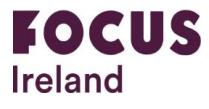 Strengths
Recognition for HF’s effectiveness & acknowledge growing role of third-party AHBs

AHBs are willing and eager to support HF tenants

Success dependent on
Communication & information sharing
Allocation/nomination process
Tenant engagement & community
“We shouldn’t be resisting housing people that are in homeless services, and certainly individuals who are in Housing First. I do get [AHBs] concerns, and I think that’s where it comes back to [stakeholders] having a good approach to this. If you can get the mix right, I think it can work.”
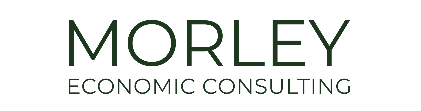 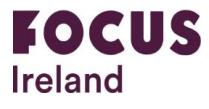 Challenges – Communication & Information Sharing
Generally good relationship between LAs and NGO HF providers who typically oversee tenancy

Communication issues arise when third-party AHBs are the landlords

Key challenges
GDPR
High caseloads; burnout; staff turnover impacting continuity of care
“Getting that information helps me in my role in supporting that tenant. That information is key. You’ll know the needs. You’ll know the circumstances. It helps you in dealing with them when issues do arise, you have that bit of understanding. It helps me build that relationship, develop that relationship. You’re that little more patient [because] you want to help them sustain that tenancy, you want to help them stay in that property.”
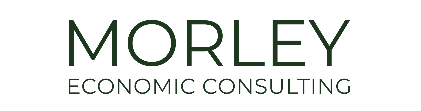 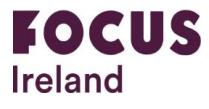 Challenges – Housing Allocation/Nomination Process
LAs give consideration to
Tenant preference; location; proximity to supports; property suitability

Third-party AHBs have a level of expertise in matching properties with tenants needs
Knowledge of nr. of HF tenants in an area; incompatibility of tenants to certain locations; suitability of “pepper-potted” homes
“I can't tell the local authority what to do but I can try to inform their decision making... We have to be more thoughtful about where we're allocating and why we're allocating. At the end of the day [with] Housing First, we want it to be sustainable... Sometimes I think we're setting people up to fail if we nominate and allocate them a property where we know there is active drug use, violence and issues.”
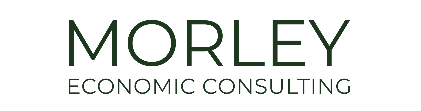 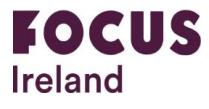 Challenges – Tenant Engagement & Community
Tenant disengagement from HF services and “cuckooing” can jeopardize tenancy security

AHBs must balance their responsibilities to both HF tenants and the wider community

AHBs fall under remit of RTB 
HF service providers may not apricate the implications of anti-social behaviour for AHB
“But quite often when you end up in a situation where it's not going particularly well, that’s generally where you'd see someone is also disengaged from their service provider... That can be difficult... People can retreat into themselves... It's then up to the landlord to address it. Our first port of call is to save the tenancy and salvage it where we can... It's better for the tenant and it's better for the organisation if we can put things right and salvage the situation.”
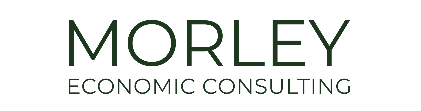 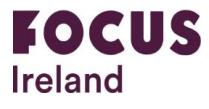 Opportunities – Communication & Information Sharing
Pre-tenancy meeting between LA, HF support team, AHB HO

Evaluate scope of information sharing between LA, HF service provider, An Garda Síochána, and AHB

Standardise approach to sharing of support worker contact details at tenancy outset and if/when change-overs occur

Establish monthly/quarterly meetings between AHB HO and HF support worker
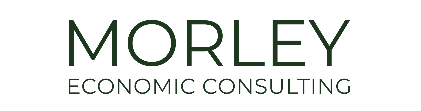 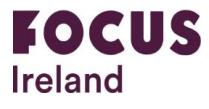 Opportunities – Housing Allocation/Nomination Process
Greater collaboration between AHB, LA and HF service provider on suitability of allocation

Greater collaboration between all stakeholders where reallocation is required

Review viability of AHB Tenancy Sustainment Teams to enhance their offering as a social housing landlord
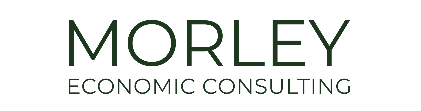 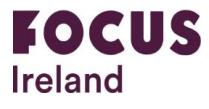 Threats
Primary threat to HF model is ongoing housing supply crisis
32,500 new homes completed in 2023 – 1/3 in Dublin
8,100 new social homes completed in 2023 – ¾ in Dublin

Demand for one-bed social homes is high, especially in non-urban areas
33,700 single adults on social housing waiting list, +4% year-on-year (57% of total housing list)
LA also consider older people, people with disabilities etc.
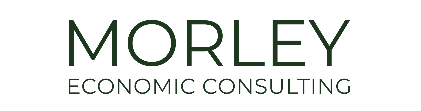 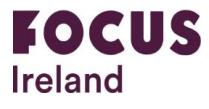 Conclusions
HF has had positive impact on long-term homelessness
+1,000 people supported
83% success rate

Stakeholders acknowledge positive impact of HF and opportunities to strengthen AHBs ability to effectively support typically high-needs, vulnerable tenants, in general needs housing
Communication and information sharing
Housing allocation/nomination process
Tenancy engagement and community
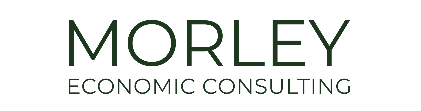 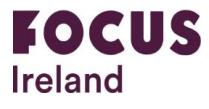